Web Search & Evaluate Info
Class blog: lib105fall09.blogspot.com
Email me: caod@cofc.edu
In this lesson, we’ll discuss
The good and the bad of the Web
An academic library (in contrast)
how to find good, reputable web sites
Search Engines
General Web Directories
Selective Web Directories
Search tips (how to do better search in Google)
Domain names
how to critically evaluate info (criteria)
books, articles 
free web sites
The Web
A single search, thousands of Web sites 
a portion of the world's knowledge is available on the Internet
a portion of what is freely available is appropriate for college-level research.
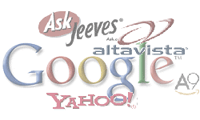 The good and the bad (of the Web)
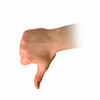 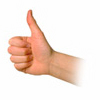 Book and movie reviews 
Directories 
Statistics 
Travel information
Government and nonprofit web sites
Very little scholarly research or archived information 
that's what you need for your academic paper!
An academic library
in contrast
books, journals, newspapers, historical information, music, maps, videos, and full-text online resources 
All have been selected to meet the varied research needs of college students
Librarians, research experts, who can help you efficiently locate a few good resources (instead of hundreds or thousands so-so ones)
Free for you. 
If we don't have it, we can get it through ILL
The Library on the Web
use the Web as a portal to their resources
catalogs, databases, directories, encyclopedias and links to useful non-library Web sites. 
don't confuse the medium with the message.
delivery mechanism, not the content 
what you find on library Web pages: 
Selected 
Structured 
Reviewed 
"value added" info resources
The Web
World Wide Web/WWW/W3/the Web
Unfiltered 
Unorganized 
Unedited 
info "free-for-all"
Finding info on the Web
Search tools
Search Engines
Google
Yahoo! Search
Scirus
General Subject Directories
Yahoo
Google
Finding info on the Web, Cont’
Search tools
Selective subject directories (recommended)
Librarians’ Internet Index 
InfoMine
RefDesk
Academic Info
Internet Public Library
Web Searching LibGuide
Tips for searching the Web
Google's Advanced Search. 
Google search tips
“” exact phrase 
- exclude words
E.g. bass –fishing
~ similar words
~mobile phones
define: 
define:plethora
filetype:
biofuel filetype:pdf
site:
global warming site:edu
1+1 (basic calculator functions)
sqrt(144)
cm in foot (conversions)
37.5C in F
$ in pound
Tips for searching the Web, Cont’
Domain names (cofc.edu)
Two types of top-level domains
Country Code Domains (.uk, .jp, .us, etc.) 
Generic Domains
.com: commercial (companies) 
.edu: postsecondary institutions accredited (education)
.gov: U.S. Government
.org: noncommercial community 
.mil: United States Military
Evaluate the citations you found
Select only the most relevant to your topic
initial evaluation
Evaluate the list of citations (references/entries/records/hits)
relevance and quality
Even carefully planned search
false hits (irrelevant citations)
Remember: a citation contains your term(s) does not guarantee its relevancy
Evaluate the citations, cont’
Use critical thinking and evaluation skills
Closely examine 3 important parts of a citation
Title: read the full title (subtitle), key words & phrases that indicate relevance
Abstract: DBs sometime include brief summaries (abstracts) of the item, help you decide its relevancy
Author: Have you come across the author before, e.g. in an encyclopedia article, review article, or bibliography? Has the author been cited often, referred to by other scholars? (If so, he/she is probably important in the field.)
Citations often give clues to
If the entire item is of sufficient quality and relevance to track down and read in its entirety?
Evaluate info you found
evaluate … quality (books and articles)
similar to find an organization to join on campus
plenty of sources, some … fit your assignment better
The research process
Finding info. is NOT the end of research. 
You want info. … supports the point
some sources, outdated, biased, or plain wrong, 
using that info … difficult … to present a convincing argument
Taking the time to critically evaluate info as you find it,avoid wrong turns … research process
Evaluation criteria
How can you know? 
if info is appropriate for your research?
Consider the source, apply the CRAAP test:CurrencyRelevanceAuthorityAccuracyPurpose

CRAAP acronym used courtesy of Meriam Library, California State Univ., Chico
Currency
Currency is important 
because info can quickly become obsolete. 
Supporting your thesis statement with facts … superseded by new research or recent events 
weakens your argument. 
Not all assignments require the most current info
older materials can provide a historical or comprehensive understanding of your topic.
Currency, cont’
How do you know if the timeliness of your info is appropriate? 
When was the information published or last updated? 
Are there newer articles published on your topic? 
Are links or references to other sources up to date? 
Is your topic in an area that changes rapidly, like technology or popular culture?
Relevance
Relevance is important 
you are expected to support your ideas with pertinent info.
e.g. A source detailing Einstein's marriage and family life would not be germane to his theories in physics.
Relevance, cont’
How do you know if your source is relevant? 

Does the info. answer your research question? 
Does the info. meet the stated requirements of the assignment? 
Is the info. too technical or too simplified for you to use? 
Does the source add sth. new to your knowledge of your topic?
Authority
Authority is important 
in judging the credibility of the author's assertions. 
Consider this: in a trial regarding DNA evidence, a jury gives far more authority to what a genetics specialist has to say compared to someone off the street.
Authority, cont’
How do you know if an author is an authority on your topic? 

What are the author's credentials? 
Is the author affiliated with an educational institution or prominent organization? 
Can you find information about the author from reference books or the Internet? 
Do other books or articles cite the author?
Accuracy
Accuracy is important 
because errors and untruths distort a line of reasoning.
When you present inaccurate info
you undermine your own credibility.
Accuracy, cont’
How do you know if your source is accurate? 

Are there statements you know to be false? 
Are there errors in spelling, punctuation, or grammar? 
Was the info reviewed by editors or subject experts before it was published? 
What references support the author’s claims? 
What do other people have to say about the topic?
Purpose
Purpose is important 
because books, articles, and Web pages exist to educate, entertain, or sell a product or point of view. 
Some sources may be frivolous or commercial in nature, providing inadequate, false, or biased info. 
Other sources are more ambiguous concerning their partiality. 
Varied points of view can be valid, as long as they are based upon good reasoning and careful use of evidence.
Purpose, cont’
How do you determine the purpose of your source? 

Why did the author or publisher make this info. available? 
Is there an obvious bias or prejudice? 
Are alternative points of view presented? 
Does the author omit important facts or data that might disprove a claim? 
Does the author use strong or emotional language?
Use your critical thinking skills …
The criteria … just guidelines to help you think critically about the info you find. 

Depending upon how you are using the info, some criteria may be more useful than others: 

For finding just a few facts, accuracy is more important than relevance.
Reading a book that's out of date can still add to your understanding of a subject
especially if the author is often cited as an expert 
or if your topic is in a field that doesn't change quickly, like the humanities.
A biased source can contribute relevant facts and data. 
It’s your job to support or refute the arguments of impartial authors.
Think critically …
In each of the above situations, relying on more than one source for info 
will help you decide what is or isn’t accurate 
whether something is relevant to your assignment. 
Think about how the new info
fits in with what you already know 
how you want to present your argument. 

Making notes about and organizing info
helps you keep track of what might or might not be useful to your project.
Let's wrap up the process of evaluating
Think about info resources as “evidence”.
Viewing info as a tool to prove a point or support an argument is a useful starting point for evaluation.
Don’t assume that one format of info is better than others.
All kinds of info should be evaluated carefully, including books, articles and web sites.
Evaluation … an art, not a science.
no “one size fits all” set of guidelines for this important activity